Flowr – Populate PowerPoint
<<image [imageBase64] -fitSize>>
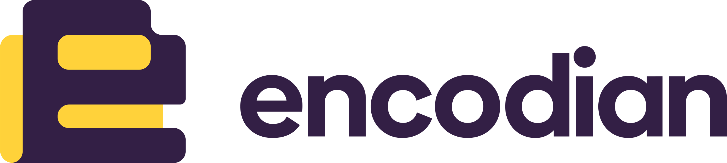